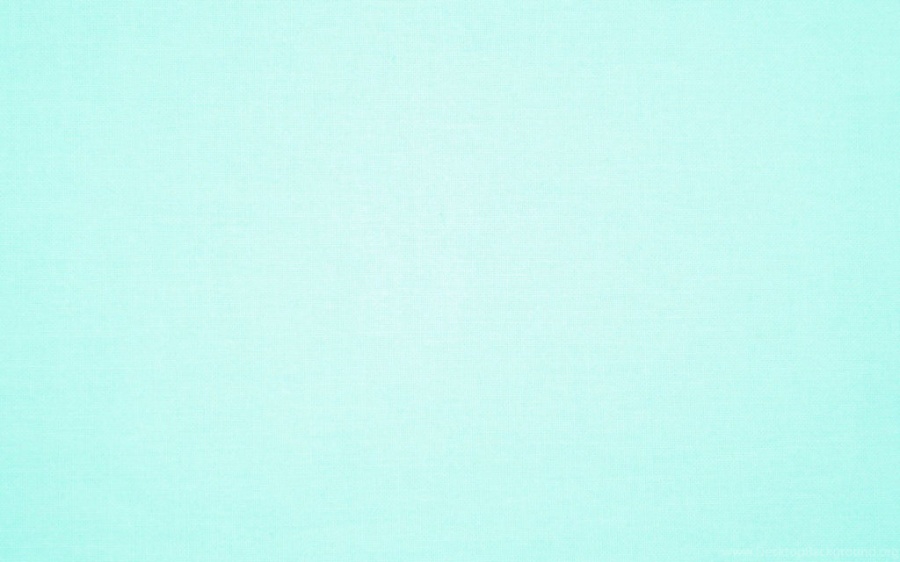 UBND QUẬN LONG BIÊN
TRƯỜNG MẦM NON LONG BIÊN
LĨNH VỰC PHÁT TRIỂN NHẬN THỨC
Hoạt động: Khám phá
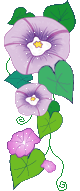 Đề tài: Tìm hiểu hiểu ngày phụ nữ Việt Nam 20/10
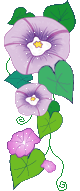 Lứa tuổi: 3-4 tuổi
Giáo viên: Trần Thị Yến
Năm 2023 - 2024
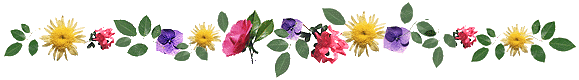 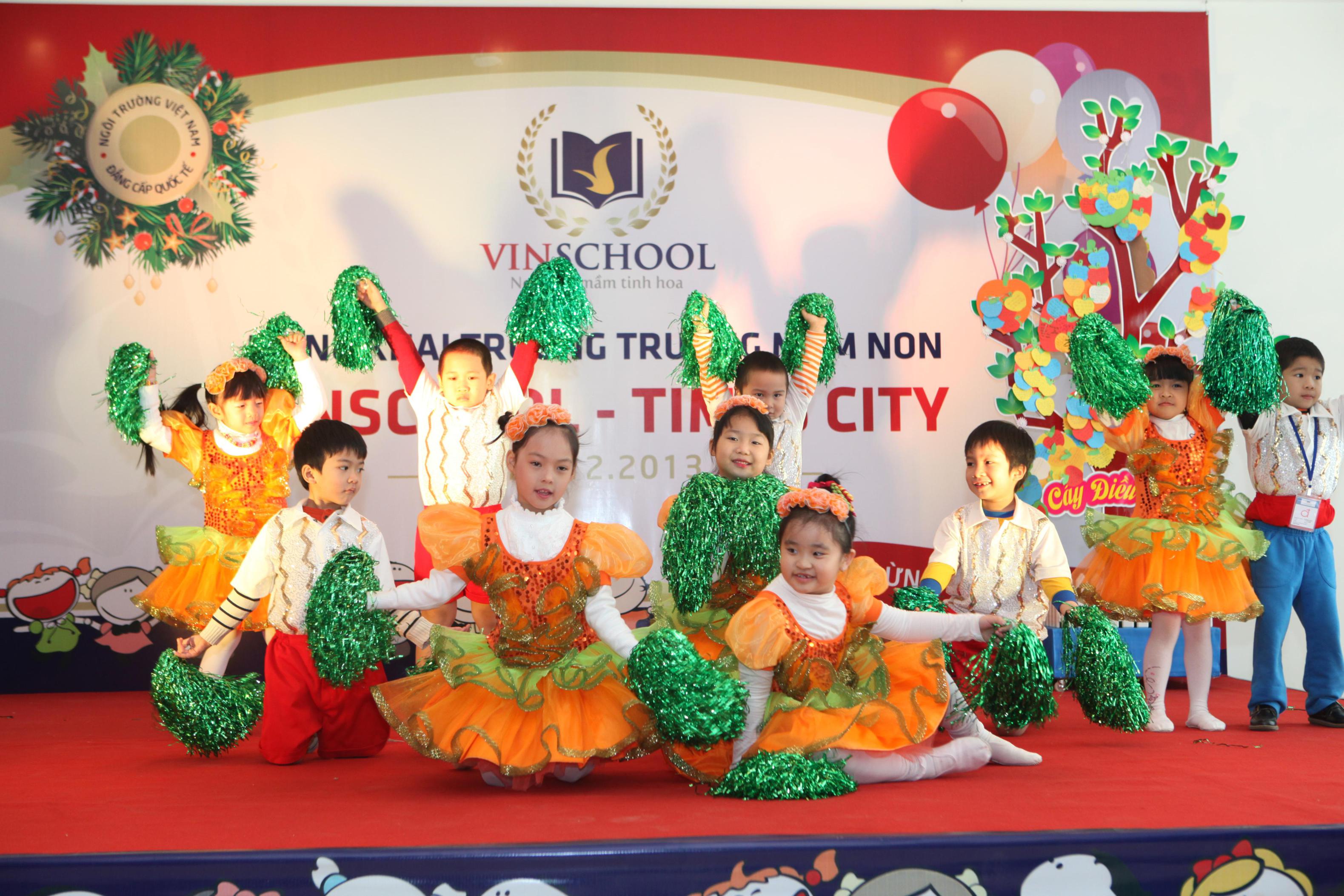 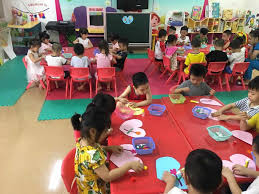 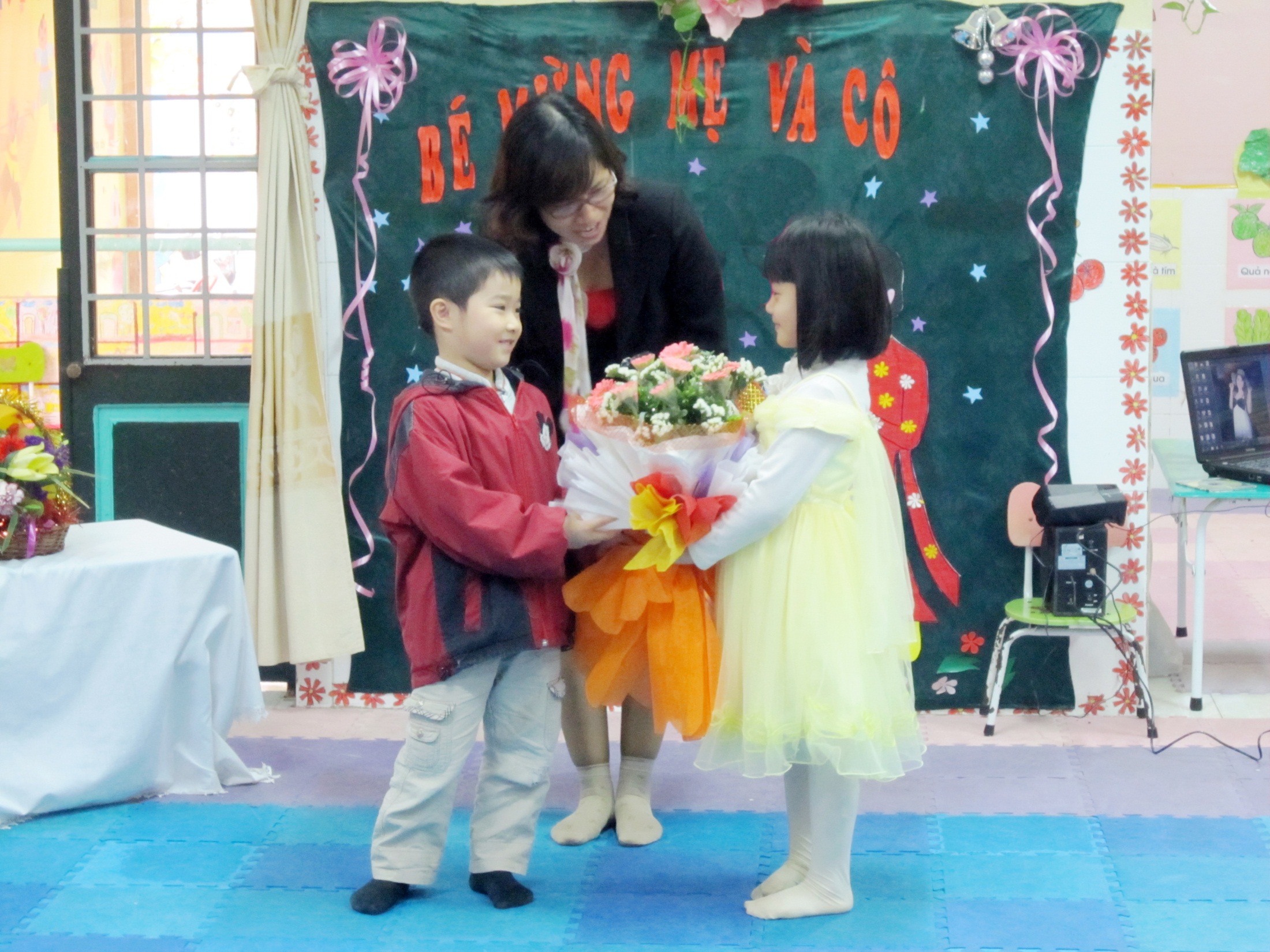 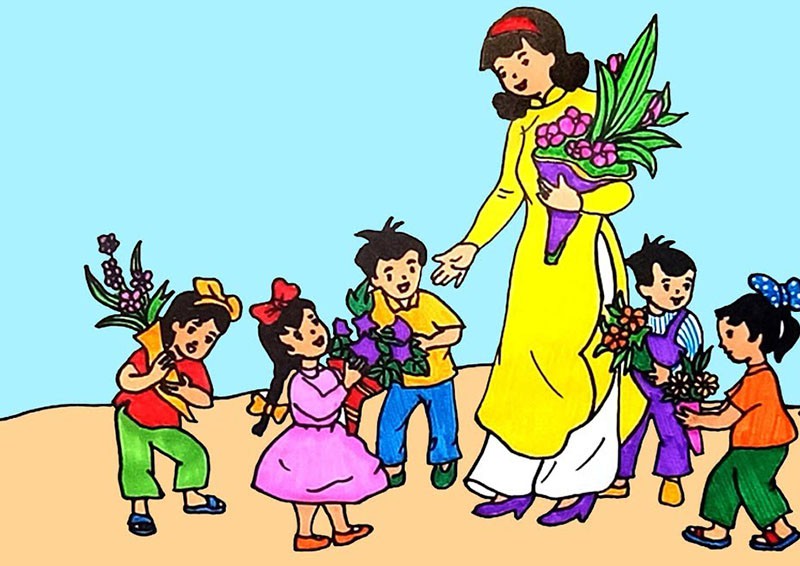 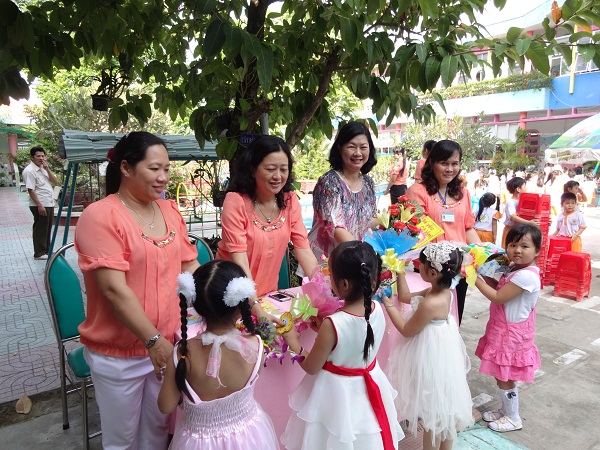 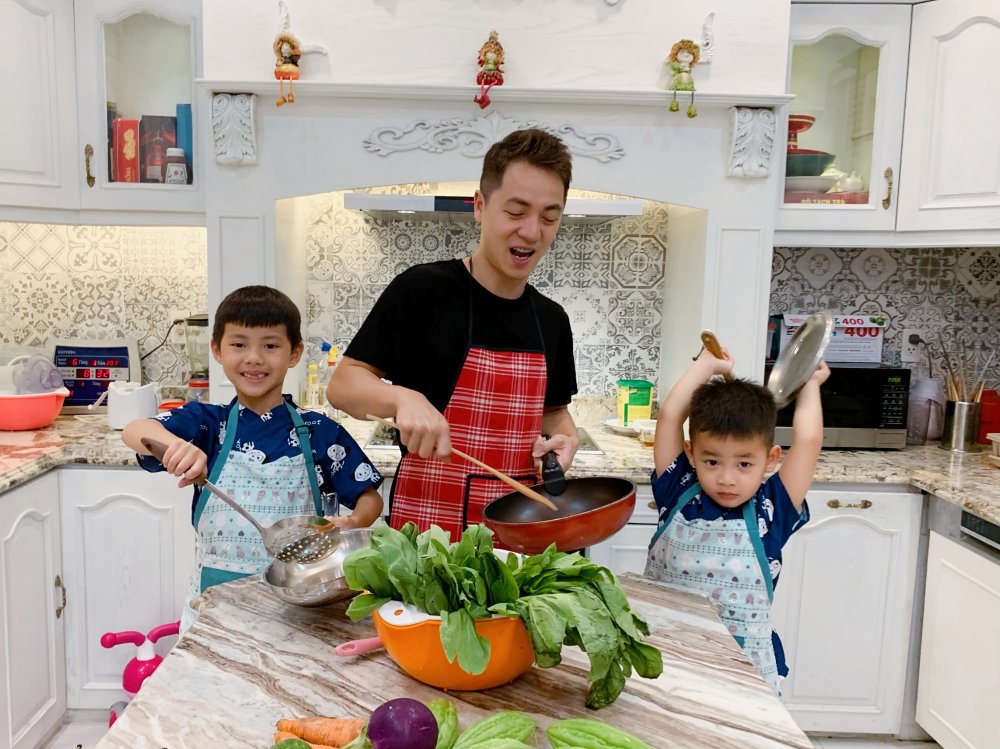 Trò chơi: Thi xem ai nhanh
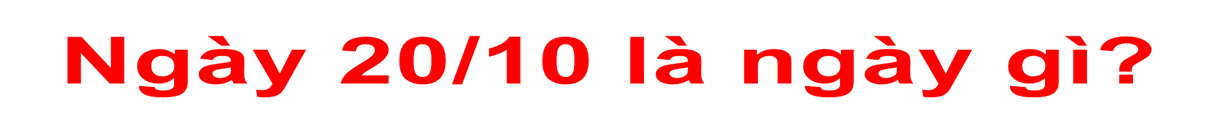 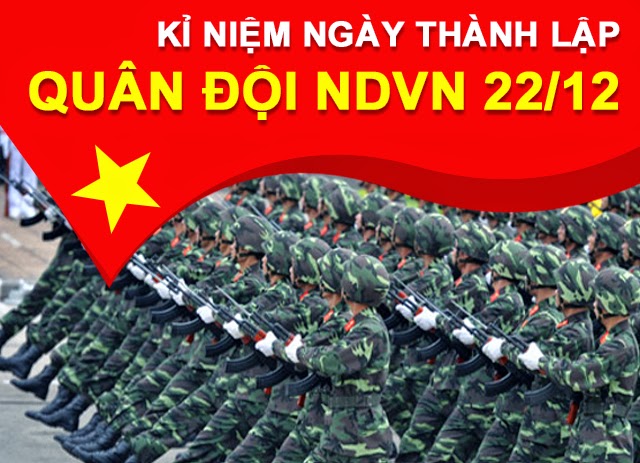 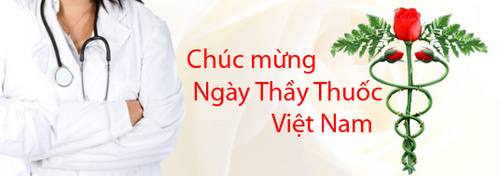 1. Thầy thuốc
2. Quận đội
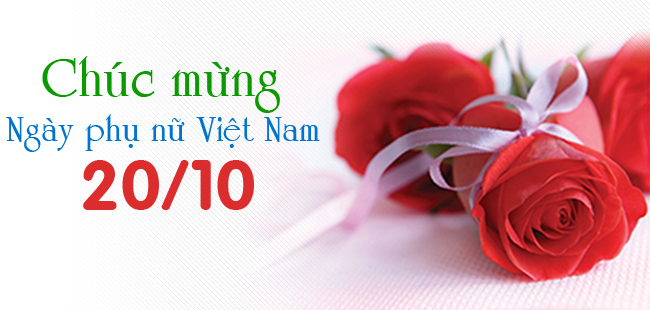 3. Ngày phụ nữ Việt Nam
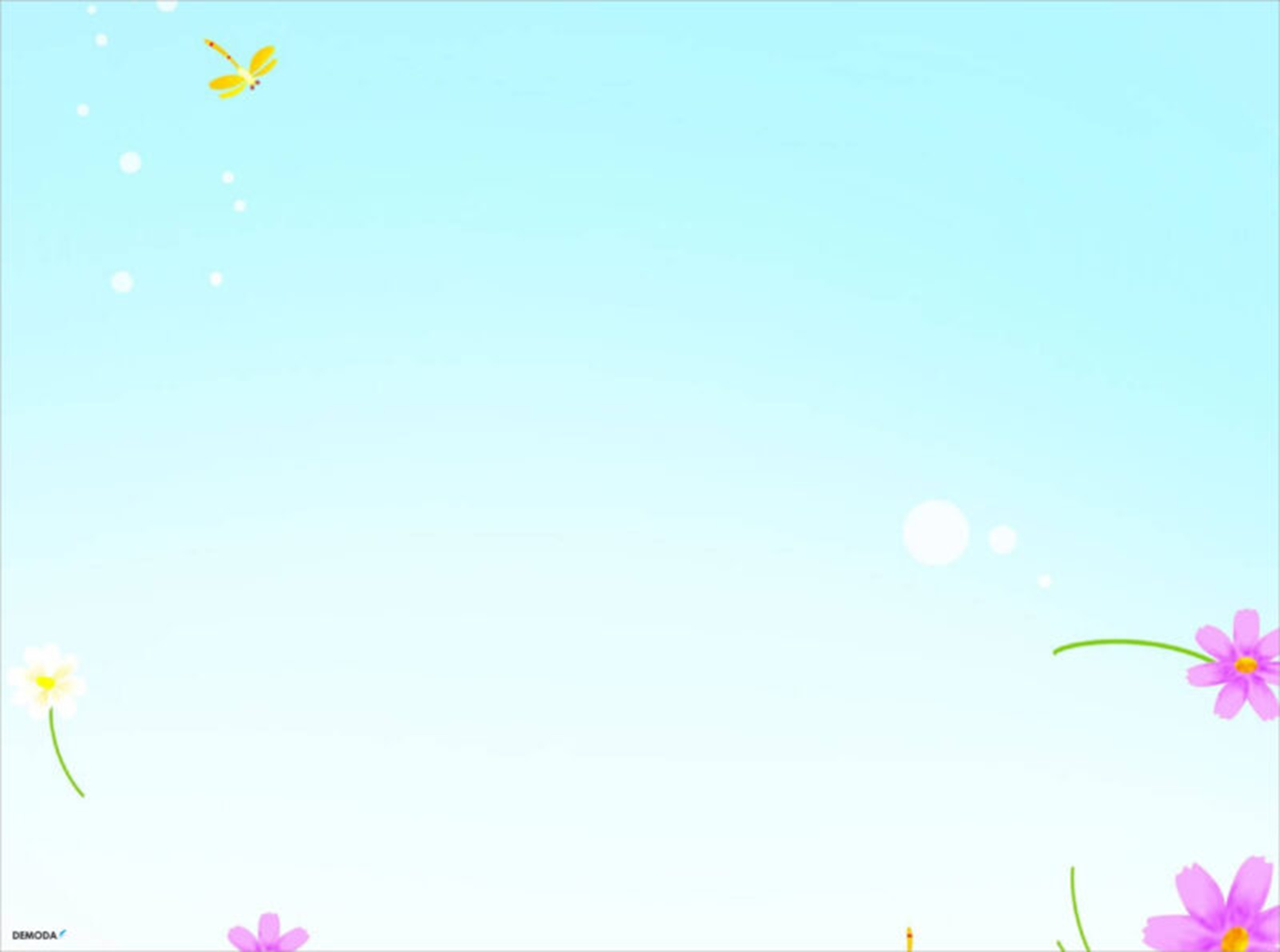 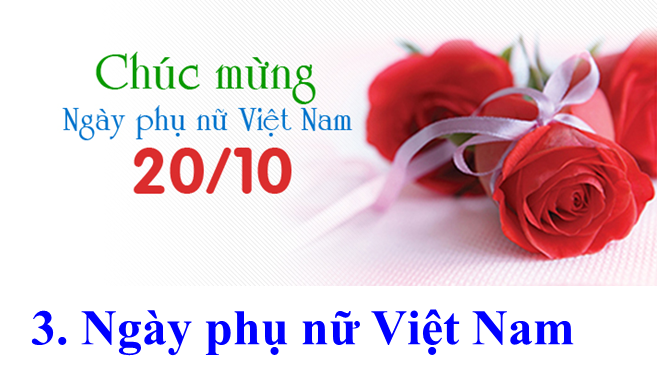 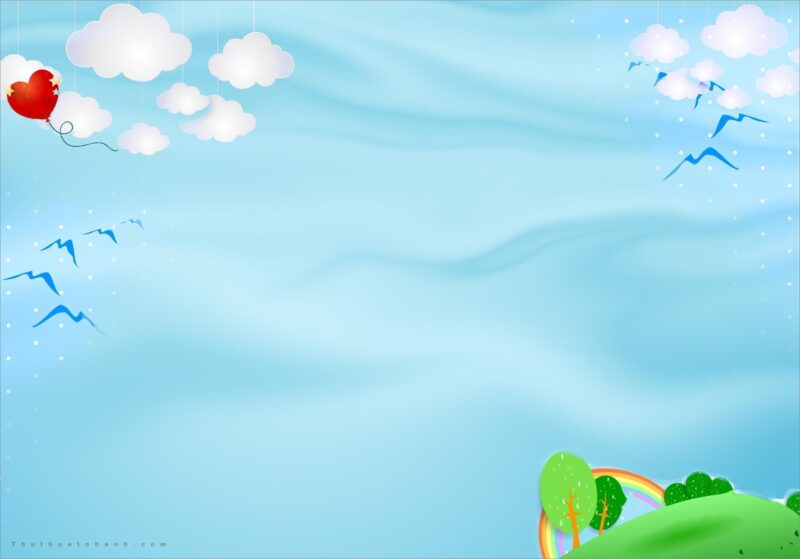 Ngày 20/10 là tôn vinh ai?
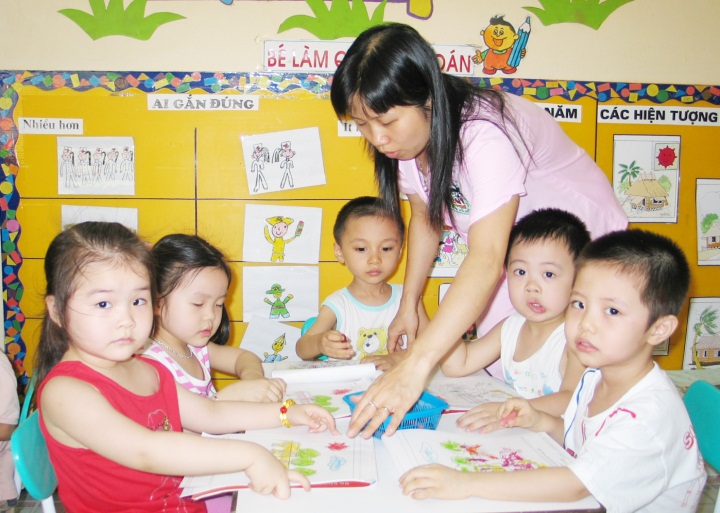 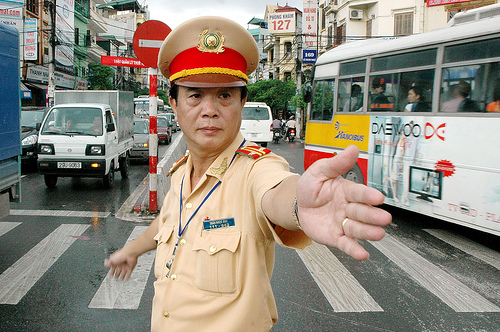 3. Thầy cô giáo
1. Công an
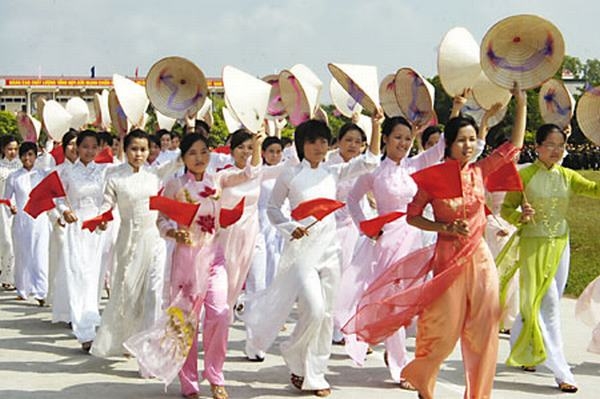 2.  Chị em phụ nữ
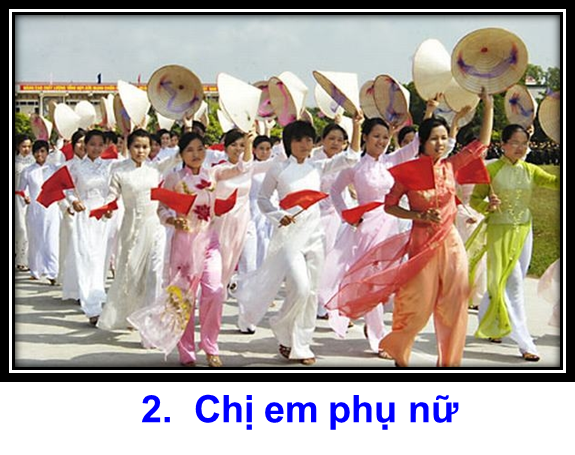 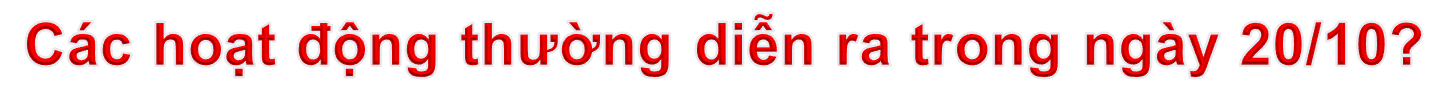 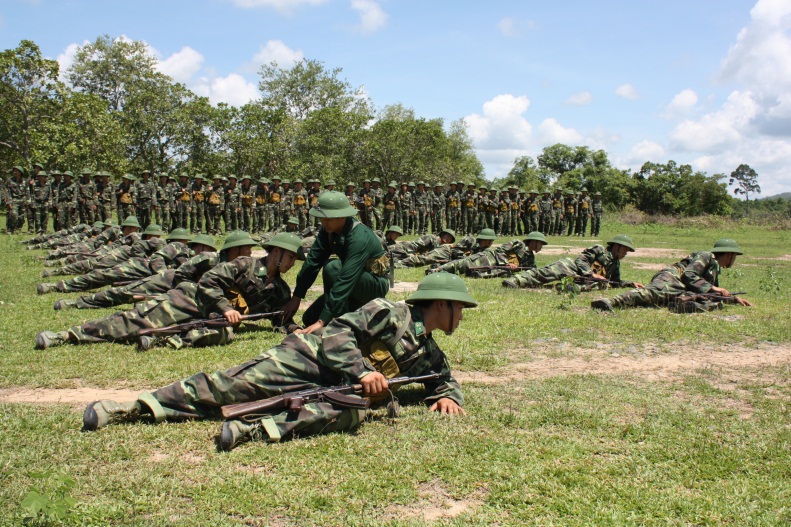 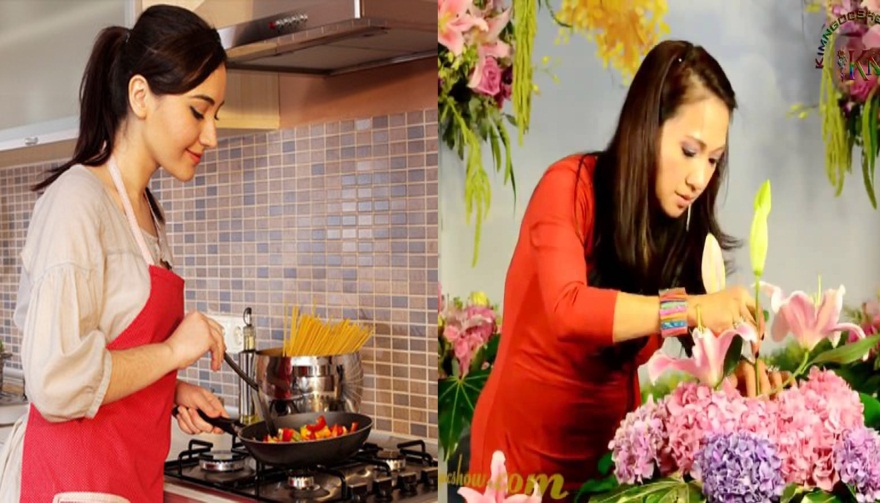 1. Cắm hoa, nấu ăn
2. Bắn súng
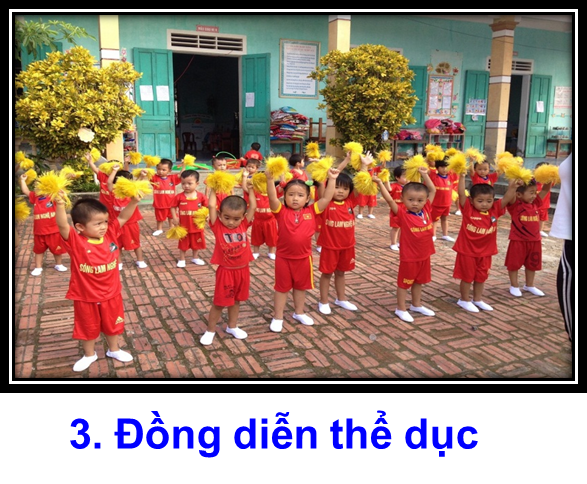 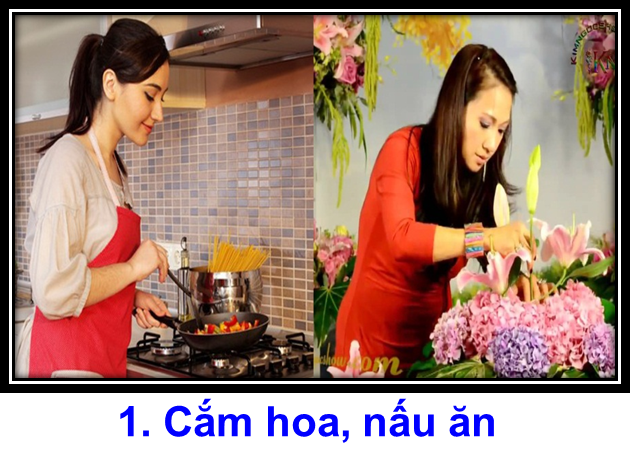 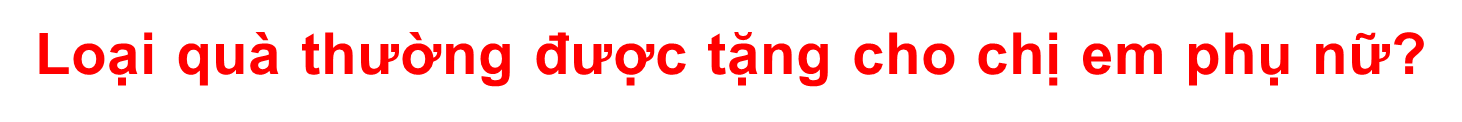 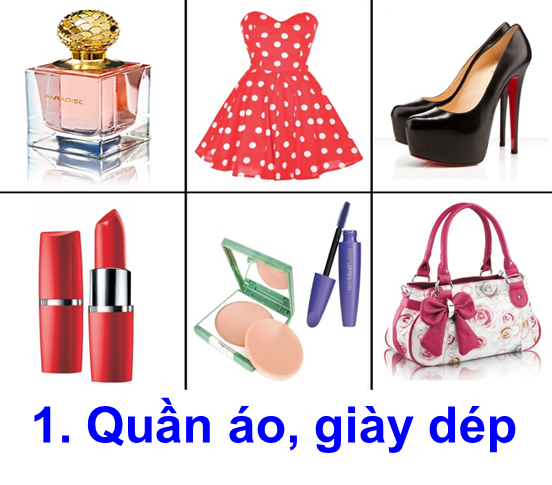 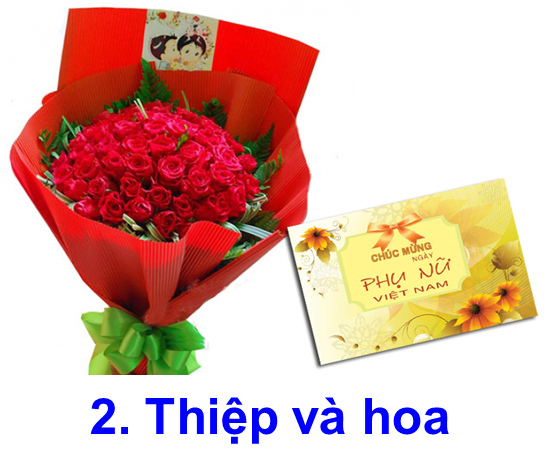 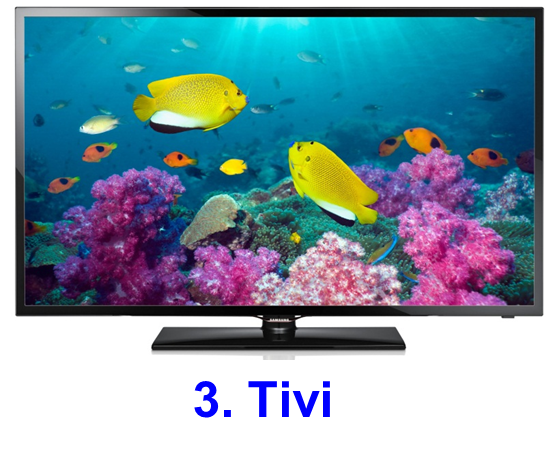 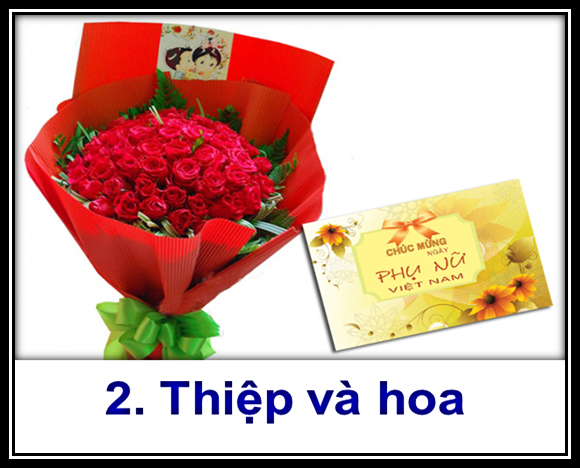